Beszámoló-összeállítás
Feldolgozási idő: 30 perc
ALAPKÉRDÉSEK
Beszámoló fogalma, tartalma, formája
Kapcsolódó főbb számvitelpolitikai döntések
Éves, egyszerűsített éves, mikrogazdálkodói
Választás feltételei, áttérés szabályai
Mérleg és EK felépítése, tagolása
Fordulónap, beszámolókészítés napja
SZÁMVITELI IDŐSZAKOK
FORDULÓNAP1
FORDULÓNAP2
NYITÁS
ZÁRÁS
…ZÁRÁS
KÖNYVELÉS
NYITÁS …
ÜZLETI ÉV
BESZÁMOLÓ2
BESZÁMOLÓ1
Az üzleti év a számvitel elszámolás egy beszámolási ciklusa, amelyre vonatkozóan
beszámolót készítünk.
BESZÁMOLÓKÉSZÍTÉS IDŐBELI LOGIKÁJA
NYILVÁNOSSÁGRA
HOZATAL
FORDULÓNAP
Fordulónapot követő 
5. hónap utolsó napja
ZÁRLAT
ÜZLETI ÉV (TÁRGYÉV)
BESZÁMOLÓ
ELFOGADÁSA
TELJESSÉG ELVE ALAPJÁN
BESZÁMOLÓKÉSZÍTÉS
NAPJA
ZÁRLAT FOGALMA
a folyamatos könyvelés teljessé tétele érdekében végzett
kiegészítő,
helyesbítő, 
összesítő, 
ellenőrző és egyeztető munkák összessége.
Szükségessége
A gazdálkodók tevékenysége folyamatos, viszont a beszámolás szakaszos (önkényesen megszakítjuk a működési folyamatot és pillanatfelvételt készítünk)
FAJTÁI
Évközi (havi, negyedéves)
Számvitelpolitikai kérdés (számlarend)
Éves (fordulónapi)
Törvényi előírás (164. §): a beszámoló összeállításához kapcsolódik
Évközi feladatok – adminisztratív jelleg
Számlák könyvelése (vevő, szállító napló)
Pénztár könyvelés (pénztár napló)
Bank könyvelése (banknapló)
Egyéb tételek könyvelése (vegyes napló)
Bérszámfejtés
Értékcsökkenés elszámolás
Adózás:
Bérszámfejtéshez kapcsolódó adók, általános forgalmi adó, stb.
ÉVKÖZI ZÁRLAT – főkönyvi feladatok
tárgyi eszközök állományváltozásai
értékcsökkenések elszámolása
készletváltozások főkönyvi elszámolása az analitika feladása alapján
a készletcsökkenésekre jutó helyesbítő tételek (árkülönbözet, árrés, KÉK) elszámolása
a devizás követelések, kötelezettségek realizált árfolyamkülönbözeteinek elszámolása
aktivált saját teljesítmények elszámolása
selejtezések elszámolása
hitelezési veszteségek elszámolása
a közvetett költségek felosztása (ha használják a 6-7. számlaosztályt)
főkönyvi kivonat készítése
stb.
Az évközi zárlat során a főkönyvi számlákat nem szabad lezárni!
ÉVES ZÁRÁS
Célja: a főkönyvi számláknak tartalmilag olyan állapotba hozása, hogy azokból a 
számviteli törvény előírásai szerinti teljes főkönyvi kivonat elkészíthető legyen, amely 
alapja lesz a megbízható és valós képet tükröző beszámoló összeállításának; valamint 
az alkalmazott számlák formai lezárása az egyes számviteli időszakok egyértelmű elkülönítése érdekében.
ÉVES ZÁRÁS (lehetséges) FOLYAMATA (1)
A tárgyévre vonatkozó, tárgyévben felmerült gazdasági események könyvelésének teljessé tétele (lásd évközi zárlatnál említett feladatokat)
Leltározás, leltár, leltárkülönbözetek (valódiság elve)
Óvatosság elve alapján: értékvesztés, terven felüli écs, céltartalék, hitelezési veszteség
Valódiság elve alapján: visszaírás, ÉH
Összemérés elve alapján: időbeli elhatárolások
ÉVES ZÁRÁS (lehetséges) FOLYAMATA (2)
Devizás tételek év végi értékelése
Főkönyvi kivonat (a zárlat során akár többször is)
A műveleti számlák zárása (EK formájától függ)
Eredménymegállapítás, eredményfelosztás
Helyi iparűzési adó-, Társaságiadó-bevallás összeállítása
Mérleg összeállítása
Beszámoló szöveges részének összeállítása
Beszámoló elfogadása (könyvvizsgálói jelentés), döntés az AE felosztásáról
ÉVES ZÁRÁS (lehetséges) FOLYAMATA (3)
Adózott eredmény könyvelése
Mérlegszámlák zárása 
A beszámoló nyilvánosságra hozatala
AZ EREDMÉNYKIMUTATÁS ÖSSZEÁLLÍTÁSA
14
15
ALAPVETÉSEK
Nettó árbevétel – fő tevékenység
Értékesített termékek, áru, szolgáltatások (pénzügyileg nem kell hogy rendezve legyenek)
Aktivált saját teljesítmények
Építőipar:
Saját magamnak építettem del egy épületet, ennek volt előállítási költsége, de nekem az ne legyen ráfordítás, mert hol legyen az?
Év végén előállítottam egy félkész házat, ami nincs kiszámlázva (max előleg számla(nem bevétel)), nennek volt előállítási költsége, de nekem ez ne legyen ráfordítás, mert hol legyen?
Ráfordítások
Anyagjellegű: anyagköltség, igénybevett szolgáltatás, eladott áruk és szolgáltatások bekerülési értéke
Személy jellegű: bér-, bérjárulék és egyéb személy jellegű költségek (cafatéria)
Értékcsökkenés
Egyéb bevételek és ráfordítások:
TE értékesítés, követelés eladás-vásárlás, kerekítés, selejtezés, kéresemény, hiány, céltartalékképzés, helyi adók, támogatások, stb…
Pénzügyi eredmény:
Kamatok, értékpapírok miatti nyereség/vezsteség, devizás ügyletek, kapott osztalék, sstb.
Hol kapcsolódik a mérleg és az eredménykimutatás?
Adózott eredmény
Társasági adó tartozás
A MÉRLEG ÖSSZEÁLLÍTÁSA
A 2016. január 1-től érvényes (magyar) mérleg áttekintése
ALAPVETÉSEK
MÉRLEGÉRTÉK: vagyonrész fordulónapi értékkorrekciókkal helyesbített könyv szerinti értéke (helyesbítő számlákkal összevont)
Elhelyezés a mérlegben: alapvetően nem a számlakeretben elfoglalt helytől függ
Természete, jellege szerint
Lekötési idő szerint
Egyedi értékelés elve szerint
Bruttó elszámolás elve szerint
Következetesség elve szerint
Folytonosság elve szerint 
Össze nem hasonlítható adatok
ÁTSOROLÁSOK
Vertikális:
Befektetett eszközből forgóeszköz és fordítva (pl: részesedés, követelés, lekötött betét)
Hosszúlejáratú kötelezettség – rövid lejáratú kötelezettség (hossző hitelek esedékes részlete)
Horizontális
Bruttó elszámolás elve (pl: kompenzációk)
Követelés-kötelezettség mozgások (pl: túlfizetések)
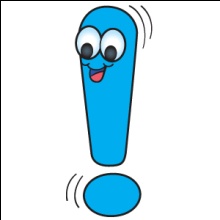 Az átsorolás könyvelése nem kötelező, de mérlegben helyesen kell besorolni!!
Pár példa - 1
2018.12.31-én a hosszú lejáratú kötelezettség főkönyvi számlán 10.000.000 Ft. A hitelt 2018.03.01-én vettük fel. Évente azonos összegben törlesztjük vissza 03.01-jén. Éves törlesztőrészlet 2.000.000 Ft.

2018.12.31-én a mérleg sorok egyenlege:
Hosszú lejáratú kötelezettség: 8.000.000
Rövid lejáratú kötelezettség: 2.000.000
Pár példa - 2
2018.12.31-én:
Társasági adó tartozás 100.000 Ft (T- túlfizetés)
SZJA adótartozás 230.000 Ft (K – tartozás)
TB kötelezettségek értéke 300.000 Ft (K)
Helyi iparűzési adó tartozás számla 234.000 Ft (T)
Megoldás:
Követelés (eszköz): 100.000 + 234.000 = 334.000
Rövid lejáratú kötelezettség (forrás): 230.000 + 300.000= 530.000
Köszönjük a figyelmet!
Szegedi Tudományegyetem
GazdaságtUDOMÁNYI KAR
Közgazdász  KÉPZÉS
Távoktatási TAGOZAT
LECKESOROZAT
Copyright ©  SZTE GTK 2017/2018

A LECKE tartalma, illetve alkotó elemeI előzetes, írásbeli engedély MELLETT használhatók fel.
Jelen tananyag a Szegedi Tudományegyetemen készültaz Európai Unió támogatásával. Projekt azonosító: EFOP-3.4.3-16-2016-00014